Predicting The Diffuse Supernova Neutrino Background
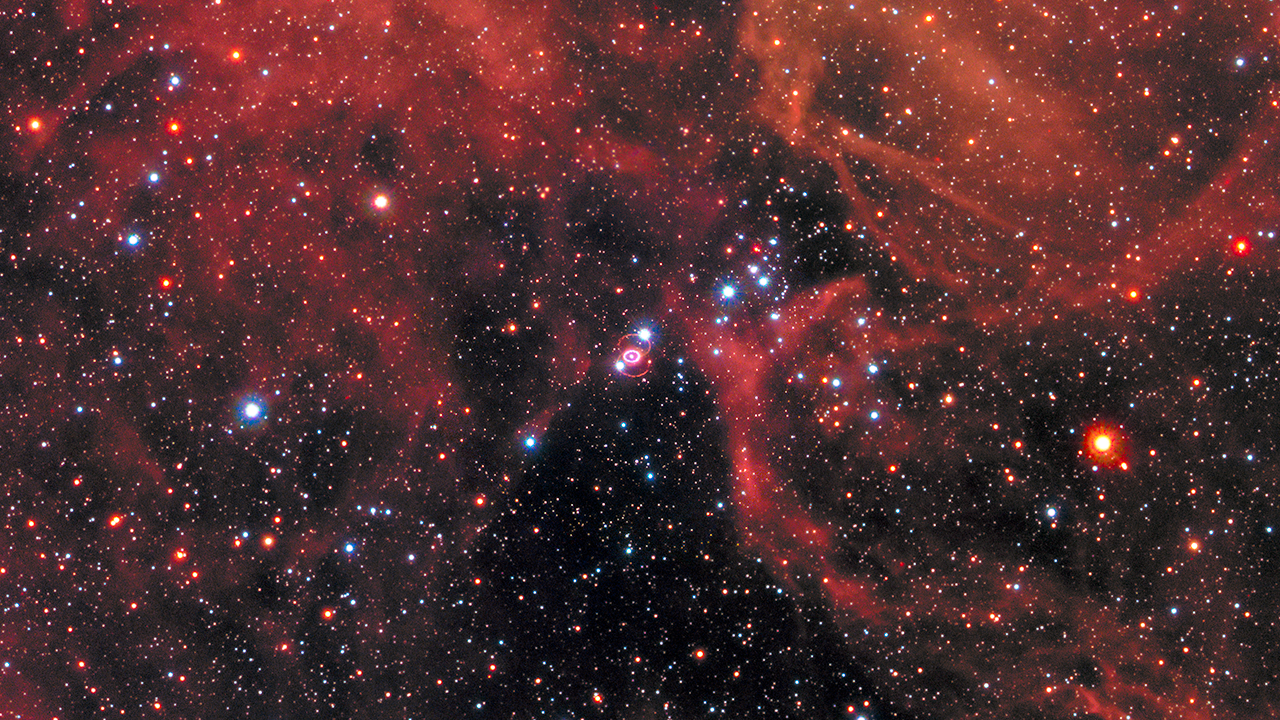 Andrew Caruso
In Collaboration with Shunsaku Horiuchi, Volodymyr Takhistov, & Tomoya Kinugawa
Center for Neutrino Physics Day
Hubble 2017 [1]
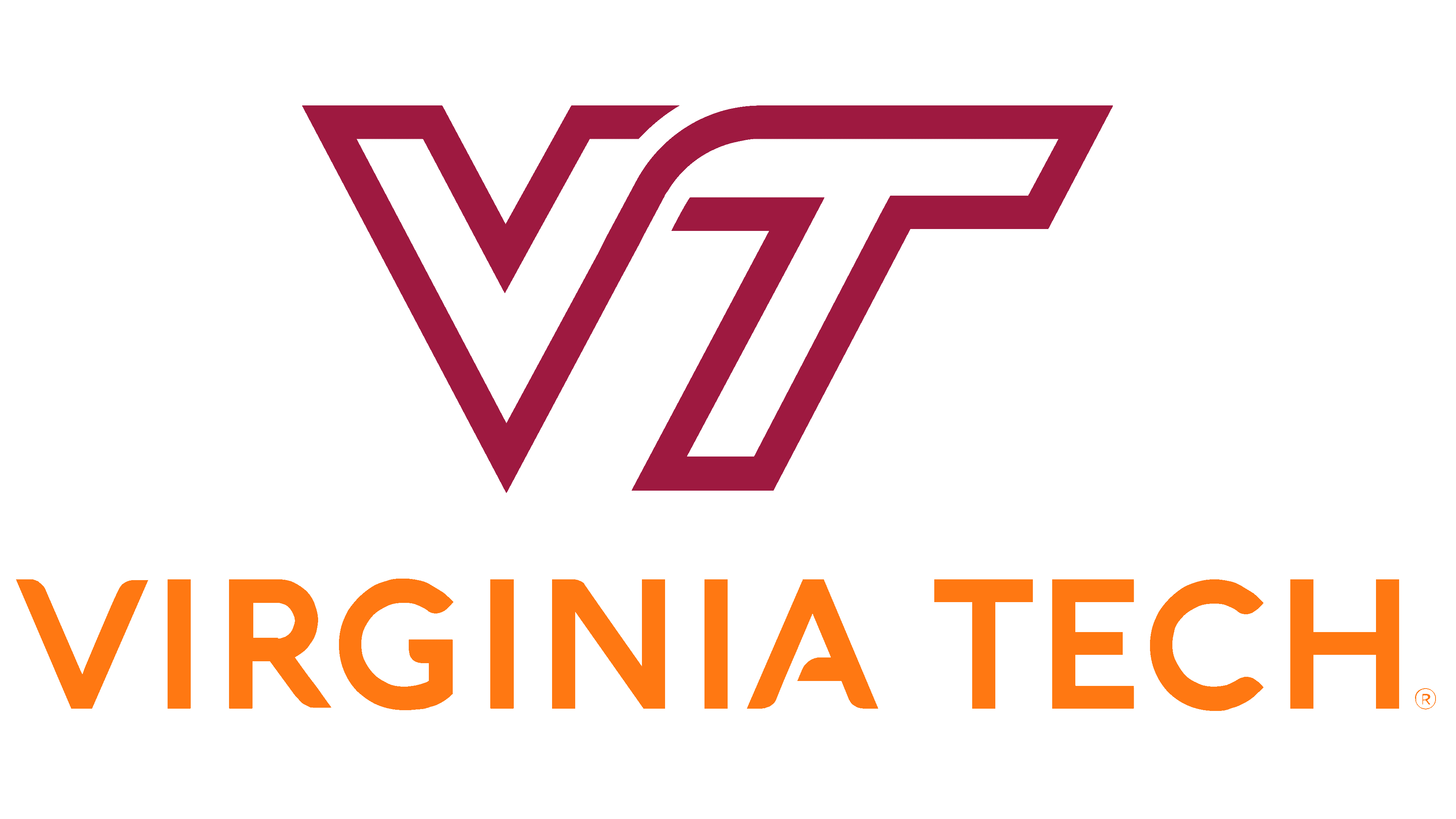 December 13, 2024
Core-collapse Supernovae
Death of Star
Massive star (Mstar ≳ 8 M☉)
Explosion (supernova)
Neutron star
1
Andrew Caruso
Core-collapse Supernovae
Death of Star
Lots of neutrinos and some photons
Massive star (Mstar ≳ 8 M☉)
Neutrinos luminosity ~ Photon luminosity x 106
Explosion (supernova)
Outshine entire visible universe!
Carry away ~1053 erg (99% of gravitational binding energy)
Neutron star
1
Andrew Caruso
Core-collapse Supernovae
Death of Star
Lots of neutrinos and some photons
Massive star (Mstar ≳ 8 M☉)
Neutrinos luminosity ~ Photon luminosity x 106
Explosion (supernova)
Outshine entire visible universe!
Carry away ~1053 erg (99% of gravitational binding energy)
Neutron star
Have we detected supernova neutrinos?
1
Andrew Caruso
Supernova Neutrino Detection
Yes!
2
Andrew Caruso
Supernova Neutrino Detection
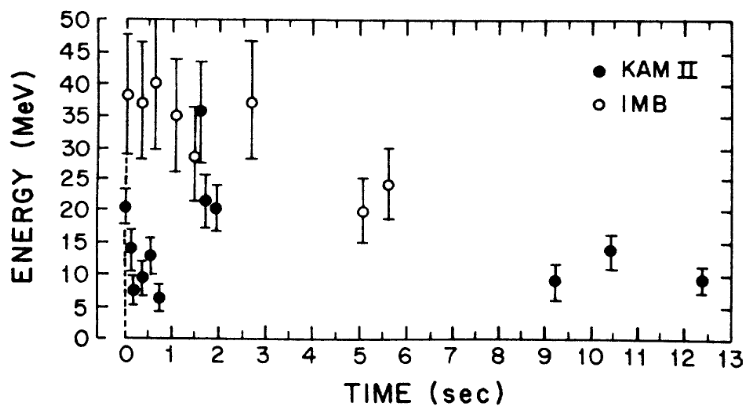 Yes!
SN1987a 
55 kpc away from Large Magellanic Cloud
12 events at Kamiokande-II 
8 events at Irvine-Michigan-Brookhaven
Hirata et al. 1988 [2]
2
Andrew Caruso
Supernova Neutrino Detection
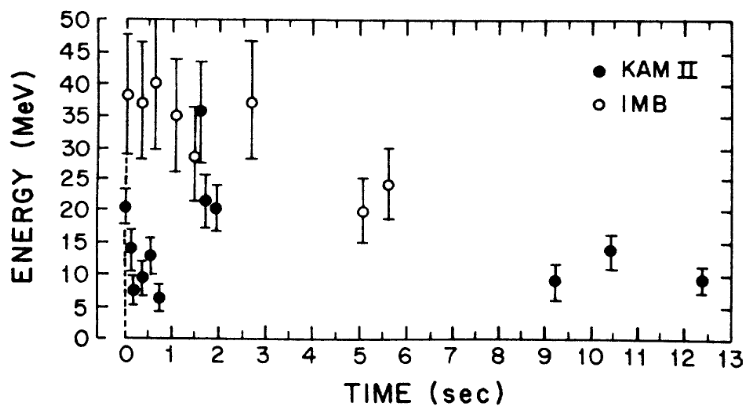 Yes!
SN1987a 
55 kpc away from Large Magellanic Cloud
12 events at Kamiokande-II 
8 events at Irvine-Michigan-Brookhaven
Hirata et al. 1988 [2]
Confirms average neutrino energy ~15 MeV for total energy ~3x1053 erg
But there is a slight issue…
2
Andrew Caruso
Issue and Resolution
We have not detected supernova neutrinos ever since then!
Predicted local rate of supernova: ~1-2 per century
Supernova yields neutrinos
3
Andrew Caruso
Issue and Resolution
We have not detected supernova neutrinos ever since then!
Predicted local rate of supernova: ~1-2 per century
Supernova yields neutrinos
Solution:
Look at ALL supernovae in past
Diffuse Supernova Neutrino Background (DSNB)
Expected: 
Exist 
Isotropic
Time independent
3
Andrew Caruso
Issue and Resolution
We have not detected supernova neutrinos ever since then!
Predicted local rate of supernova: ~1-2 per century
Supernova yields neutrinos
Solution:
Look at ALL supernovae in past
Diffuse Supernova Neutrino Background (DSNB)
Expected: 
Exist 
Isotropic
Time independent
Not yet detected but can we do it?
3
Andrew Caruso
Hunt for the DSNB
Super-Kamiokande 
Water Cherenkov neutrino detector 
Gadolinium (Gd) doped water
Detect with Gd
Detect already
4
Andrew Caruso
Super-Kamiokande Collaboration 2021 [3]
Hunt for the DSNB
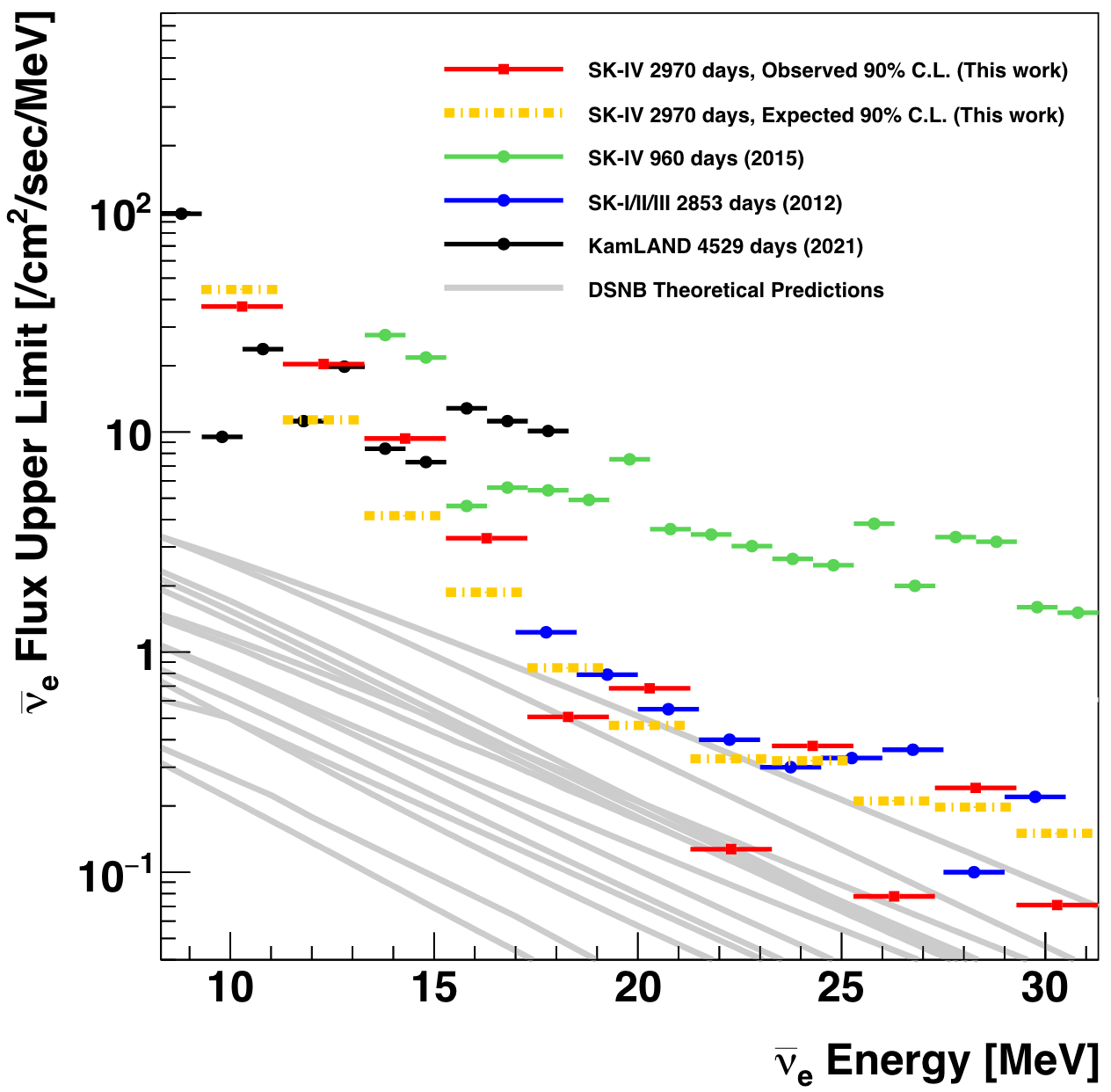 Super-Kamiokande 
Water Cherenkov neutrino detector 
Gadolinium (Gd) doped water
Detect with Gd
Detect already
Already excluding some theoretical models!
4
Andrew Caruso
Super-Kamiokande Collaboration 2021 [3]
Hunt for the DSNB
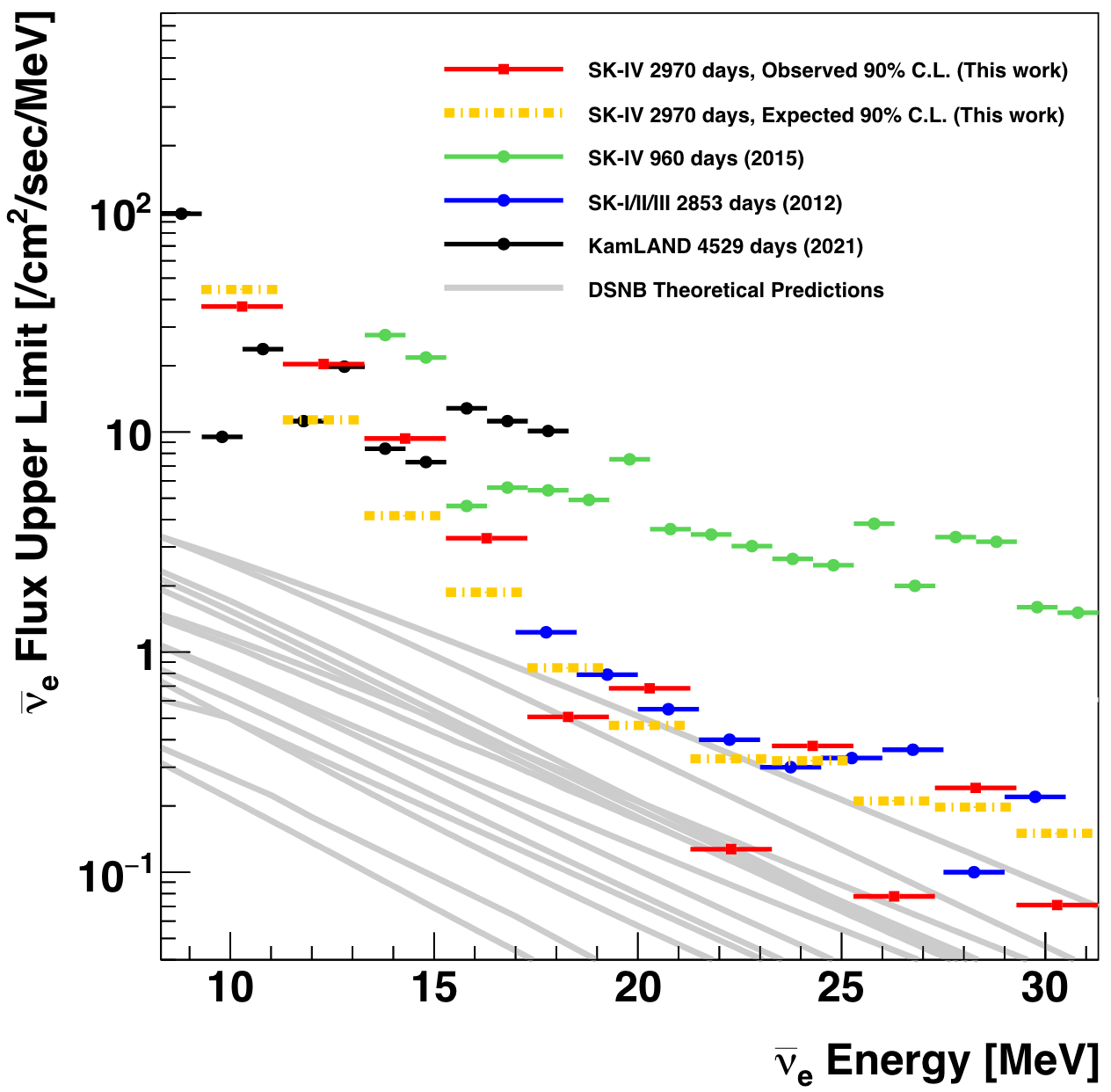 Super-Kamiokande 
Water Cherenkov neutrino detector 
Gadolinium (Gd) doped water
Detect with Gd
Detect already
Already excluding some theoretical models!
But supernovae are NOT that simple.
4
Andrew Caruso
Super-Kamiokande Collaboration 2021 [3]
Previous DSNB Prediction
Recent prediction by Horiuchi et al. 2021
Included binary systems since most stars are in pairs
[4]
5
Andrew Caruso
Previous DSNB Prediction
Recent prediction by Horiuchi et al. 2021
Included binary systems since most stars are in pairs
[4]
Merging Case
Non-merging Case
5
Andrew Caruso
Previous DSNB Prediction
Recent prediction by Horiuchi et al. 2021
Included binary systems since most stars are in pairs
[4]
Merging Case
Single Supernova
Massive Stars
Mstar ≳ 8 M☉
Non-merging Case
5
Andrew Caruso
Previous DSNB Prediction
Recent prediction by Horiuchi et al. 2021
Included binary systems since most stars are in pairs
[4]
Merging Case
Single Supernova
Massive Stars
Mstar ≳ 8 M☉
Non-merging Case
Two Supernovae
5
Andrew Caruso
Previous DSNB Prediction
Recent prediction by Horiuchi et al. 2021
Included binary systems since most stars are in pairs
[4]
Merging Case
Single Supernova
Massive Stars
Mstar ≳ 8 M☉
Non-merging Case
Two Supernovae
Mstar < 8 M☉
5
Andrew Caruso
Previous DSNB Prediction
Recent prediction by Horiuchi et al. 2021
Included binary systems since most stars are in pairs
[4]
Merging Case
Single Supernova
Massive Stars
Mstar ≳ 8 M☉
Non-merging Case
Two Supernovae
How to make the prediction?
Mstar < 8 M☉
5
Andrew Caruso
Previous DSNB Prediction
By calculating the DSNB flux
Has three ingredients:
6
Andrew Caruso
Previous DSNB Prediction
By calculating the DSNB flux
Has three ingredients:
6
Andrew Caruso
Previous DSNB Prediction
By calculating the DSNB flux
Has three ingredients:
Supernova rate
6
Andrew Caruso
Previous DSNB Prediction
By calculating the DSNB flux
Neutrino spectrum
Has three ingredients:
Supernova rate
6
Andrew Caruso
Previous DSNB Prediction
By calculating the DSNB flux
Neutrino spectrum
Has three ingredients:
Supernova rate
Cosmological factor
6
Andrew Caruso
Previous DSNB Prediction
By calculating the DSNB flux
Neutrino spectrum
Has three ingredients:
Incorporate binary populations into average neutrino spectrum
6
Andrew Caruso
Previous DSNB Prediction
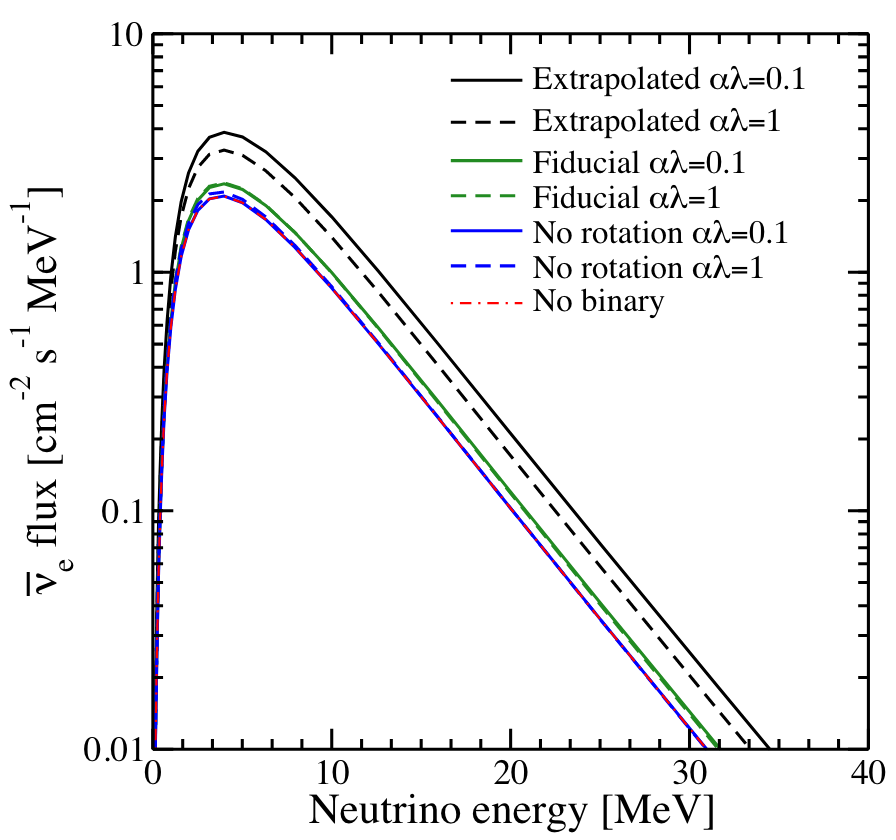 7
Andrew Caruso
Horiuchi et al. 2020  [4]
Previous DSNB Prediction
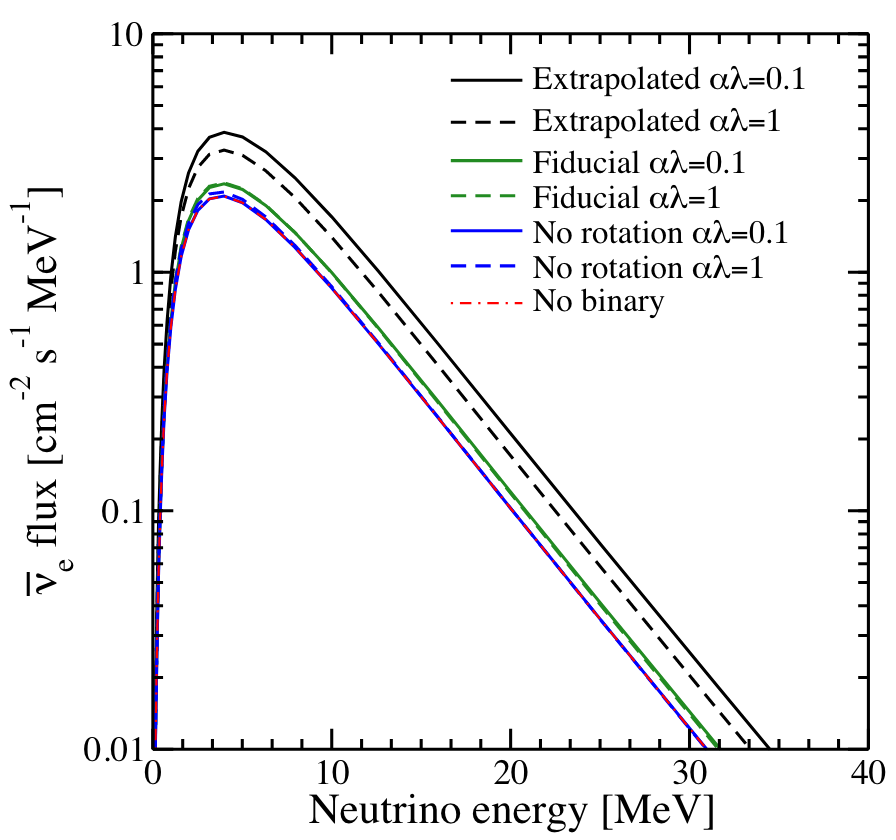 Without binaries
7
Andrew Caruso
Horiuchi et al. 2020  [4]
Previous DSNB Prediction
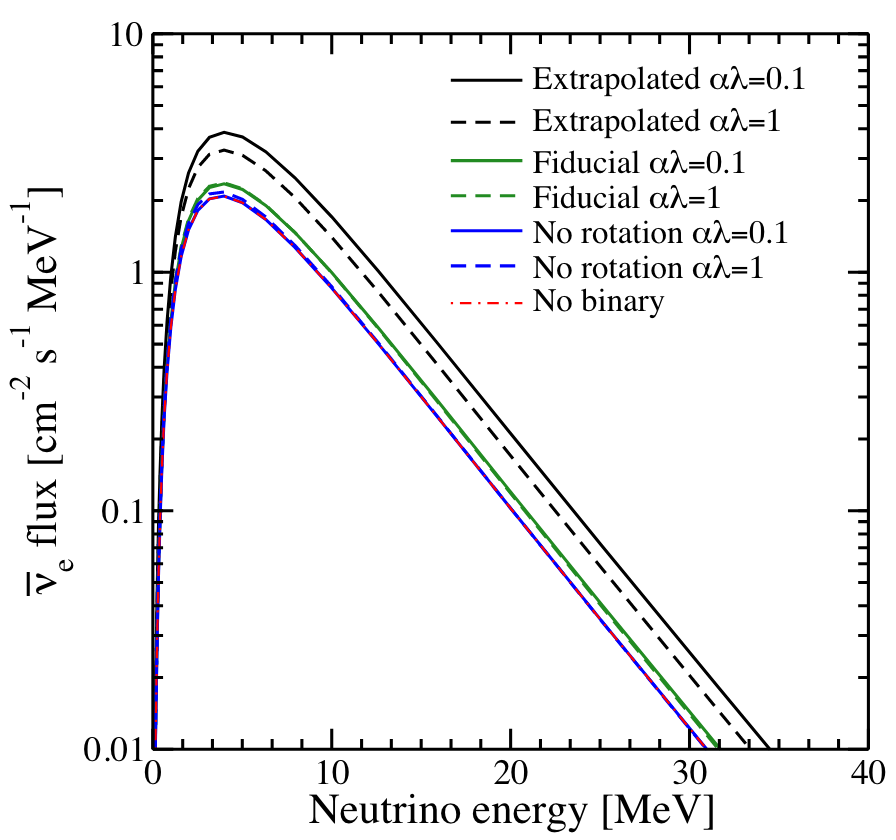 With binaries
Without binaries
7
Andrew Caruso
Horiuchi et al. 2020  [4]
Previous DSNB Prediction
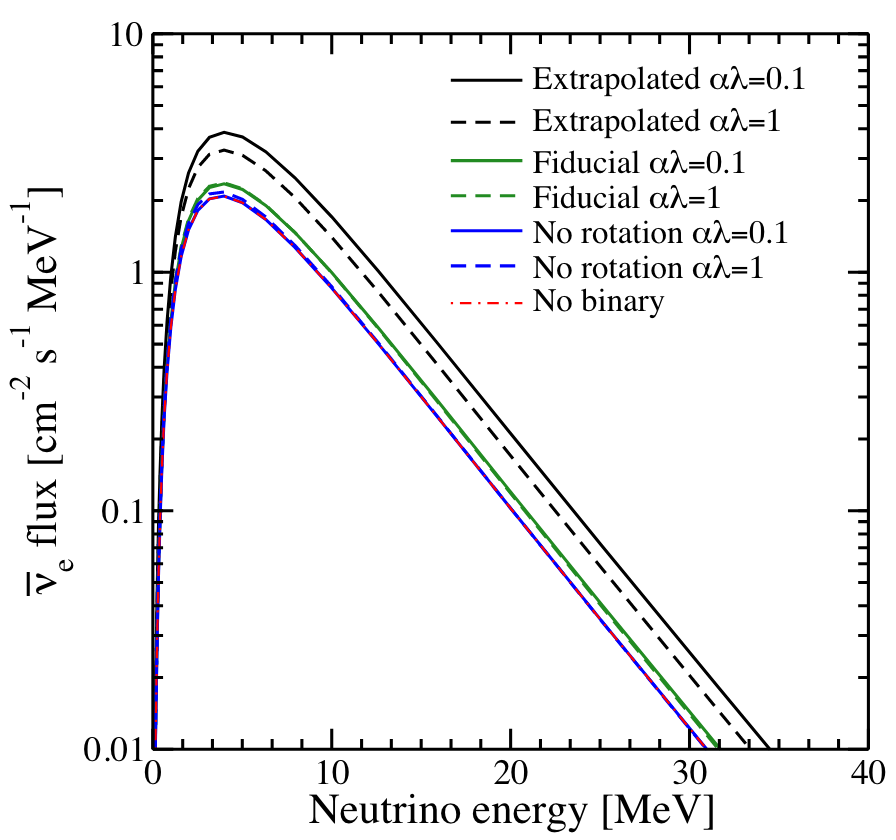 With binaries DSNB flux increases
With binaries
Without binaries
7
Andrew Caruso
Horiuchi et al. 2020  [4]
Previous DSNB Prediction
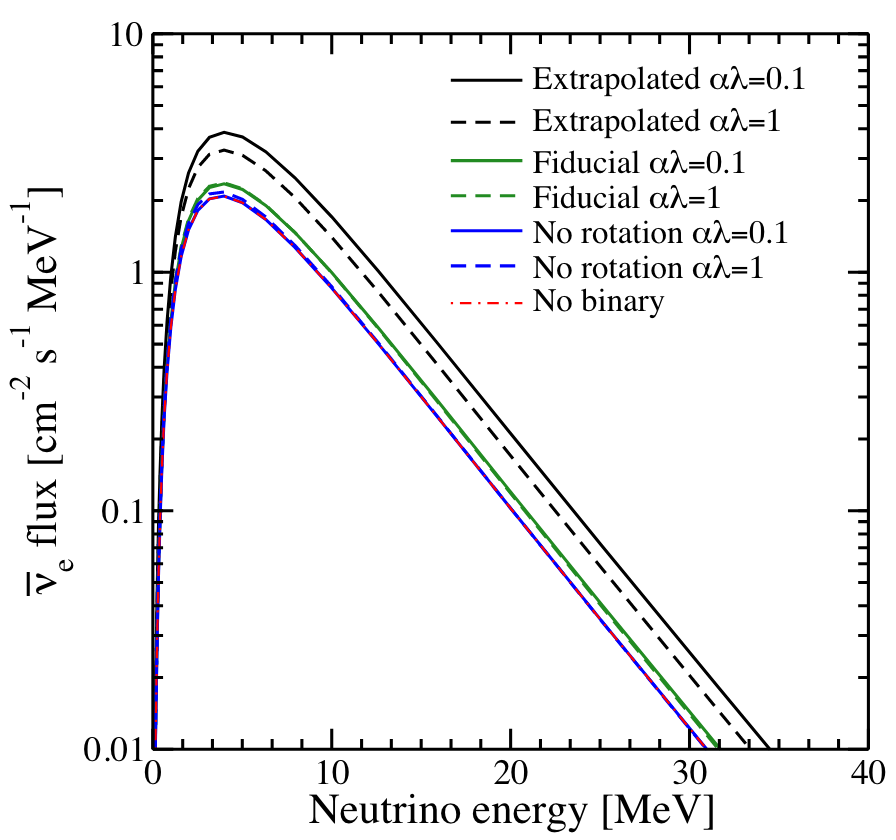 What if black holes form instead of neutron star?
With binaries DSNB flux increases
With binaries
Without binaries
7
Andrew Caruso
Horiuchi et al. 2020  [4]
Core-collapse Supernovae Evolution III
Massive Star (Mstar ≳ 8 M☉)
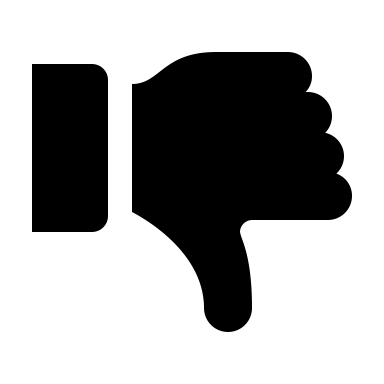 Supernova
Failed Supernova
Neutron Star
(less neutrinos)
Black Hole
(more neutrinos)
8
Andrew Caruso
Core-collapse Supernovae Evolution III
Massive Star (Mstar ≳ 8 M☉)
Can include with binaries for new prediction
via the average neutrino spectrum
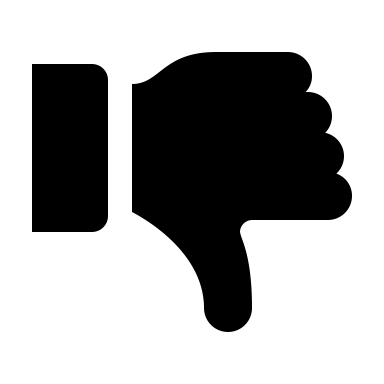 Supernova
Failed Supernova
Neutron Star
(less neutrinos)
Black Hole
(more neutrinos)
8
Andrew Caruso
Core-collapse Supernovae Evolution III
Massive Star (Mstar ≳ 8 M☉)
Can include with binaries for new prediction
via the average neutrino spectrum
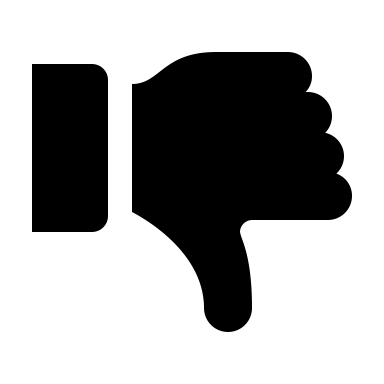 Supernova
Failed Supernova
But we do not know how many supernovae form black holes vs neutron stars?
Neutron Star
(less neutrinos)
Black Hole
(more neutrinos)
8
Andrew Caruso
Current Project
Use two sets of simulated data:
Supernova simulations
Knows remnant type
 (Sukhbold et al. 2015)
[5]
[4]
9
Andrew Caruso
Current Project
Use two sets of simulated data:
Supernova simulations
Knows remnant type
 (Sukhbold et al. 2015)
Criterion 
To distinguish progenitors
[5]
[4]
9
Andrew Caruso
Current Project
Use two sets of simulated data:
Supernova simulations
Knows remnant type
 (Sukhbold et al. 2015)
Criterion 
To distinguish progenitors
[5]
Binary synthesis
Blind to remnant type
(used in Horiuchi et al. 2021)
[4]
[4]
9
Andrew Caruso
Current Project
Use two sets of simulated data:
Supernova simulations
Knows remnant type
 (Sukhbold et al. 2015)
Criterion 
To distinguish progenitors
[5]
Neutrino spectra
And 
DSNB flux
Binary synthesis
Blind to remnant type
(used in Horiuchi et al. 2021)
[4]
[4]
9
Andrew Caruso
Current Project
Preliminary result (not at Earth):
Criterion:
> 5 M☉ form black hole
Progenitors with Mco
≤ 5 M☉ form neutron star
[4]
9
Andrew Caruso
Current Project
Preliminary result (not at Earth):
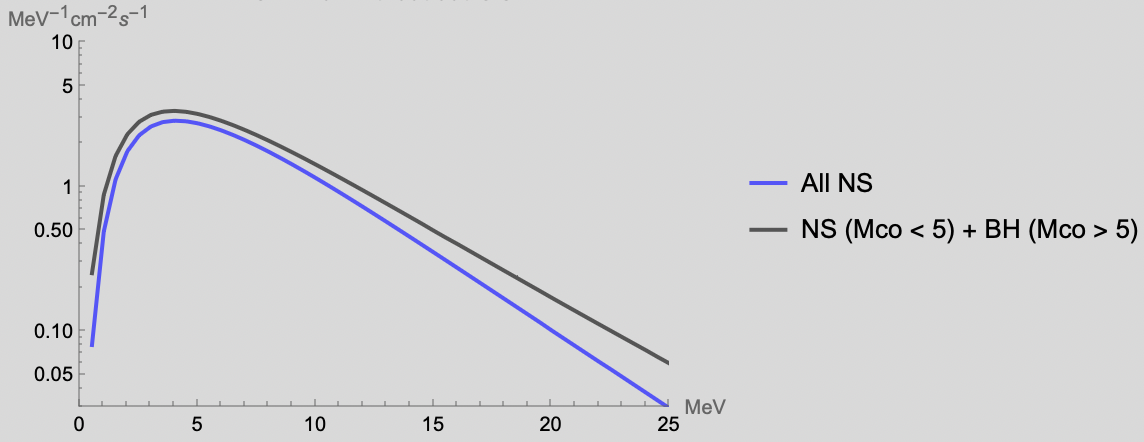 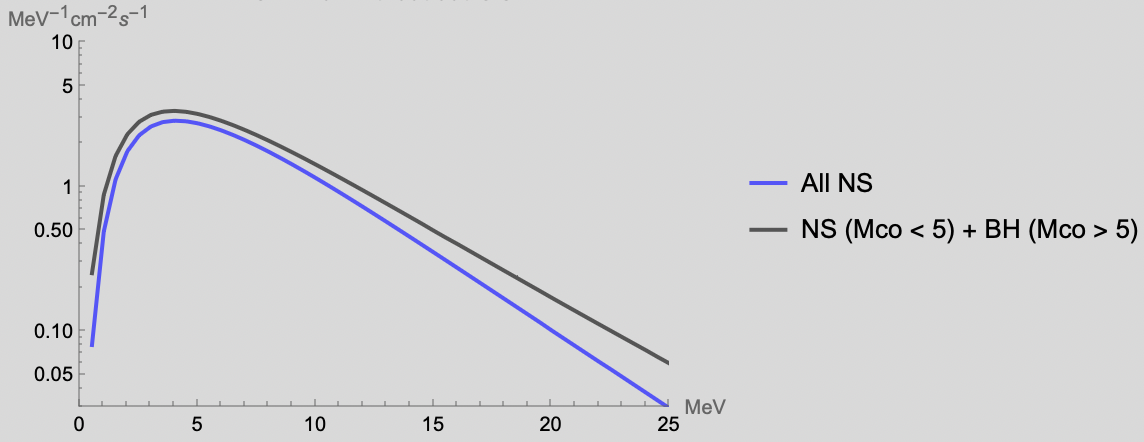 Criterion:
> 5 M☉ form black hole
Progenitors with Mco
≤ 5 M☉ form neutron star
[4]
9
Andrew Caruso
Current Project
Preliminary result (not at Earth):
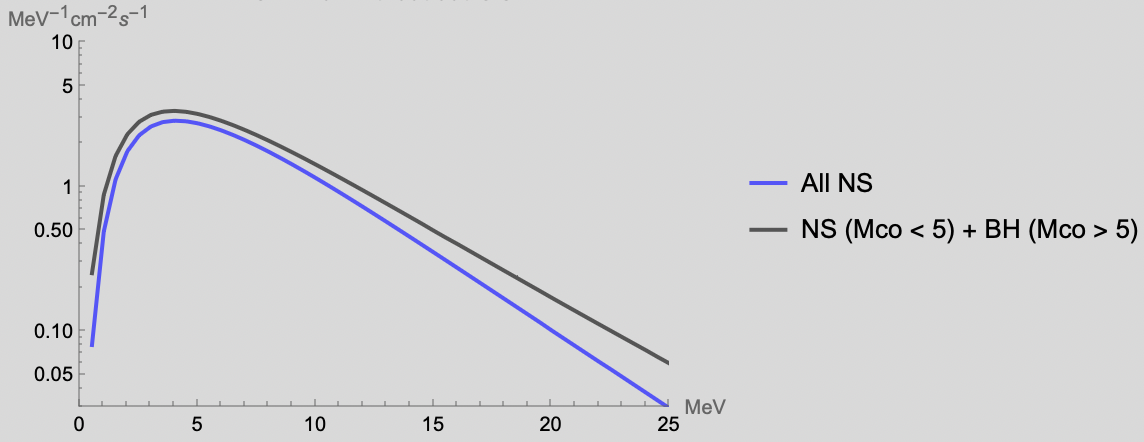 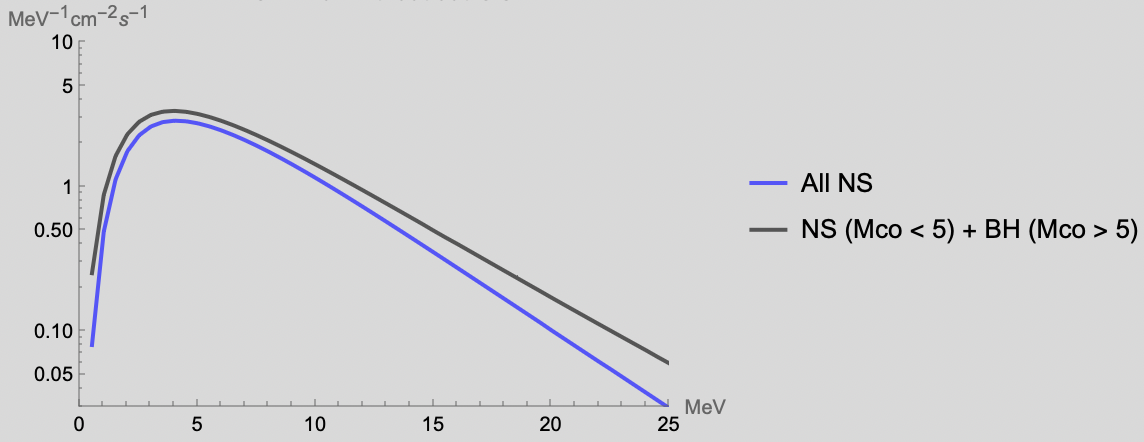 Criterion:
> 5 M☉ form black hole
With criterion
Progenitors with Mco
≤ 5 M☉ form neutron star
Without criterion
[4]
9
Andrew Caruso
Current Project
Preliminary result (not at Earth):
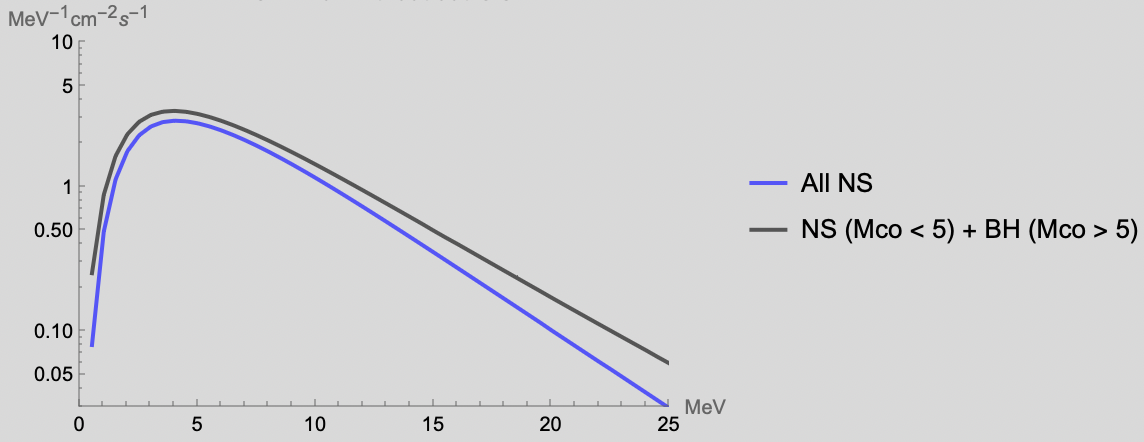 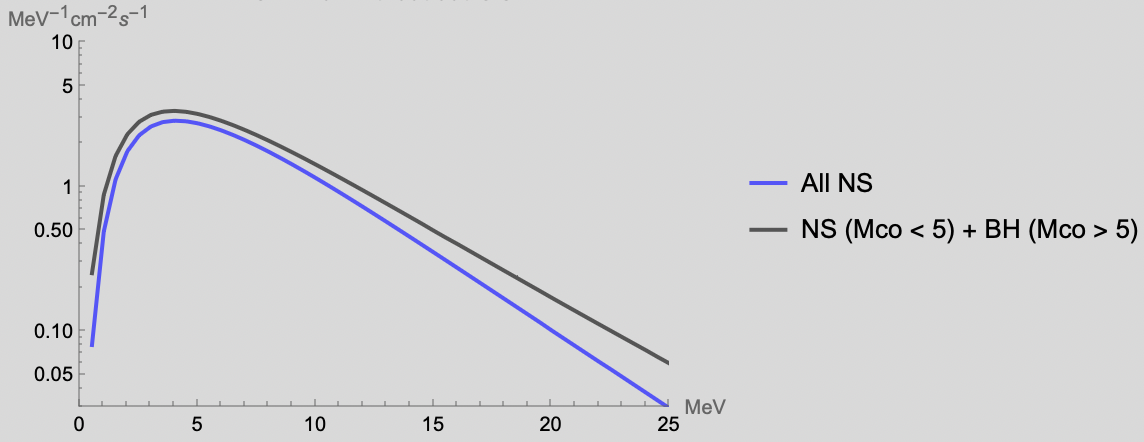 Criterion:
> 5 M☉ form black hole
With criterion
Progenitors with Mco
≤ 5 M☉ form neutron star
Without criterion
Inclusion of black hole formation with binary population may increase DSNB flux
[4]
9
Andrew Caruso
Summary
Andrew Caruso
10
1. The diffuse supernova neutrino background is worth the search
Summary
Andrew Caruso
10
1. The diffuse supernova neutrino background is worth the search
Summary
2. Better theoretical predictions are necessary
Andrew Caruso
10
1. The diffuse supernova neutrino background is worth the search
Summary
2. Better theoretical predictions are necessary
3. On verge of discovery of the DSNB
Andrew Caruso
10
1. The diffuse supernova neutrino background is worth the search
Summary
2. Better theoretical predictions are necessary
3. On verge of discovery of the DSNB
Questions?
Andrew Caruso
10
Andrew Caruso
11
Supernova Neutrino Detect (EXTRA)
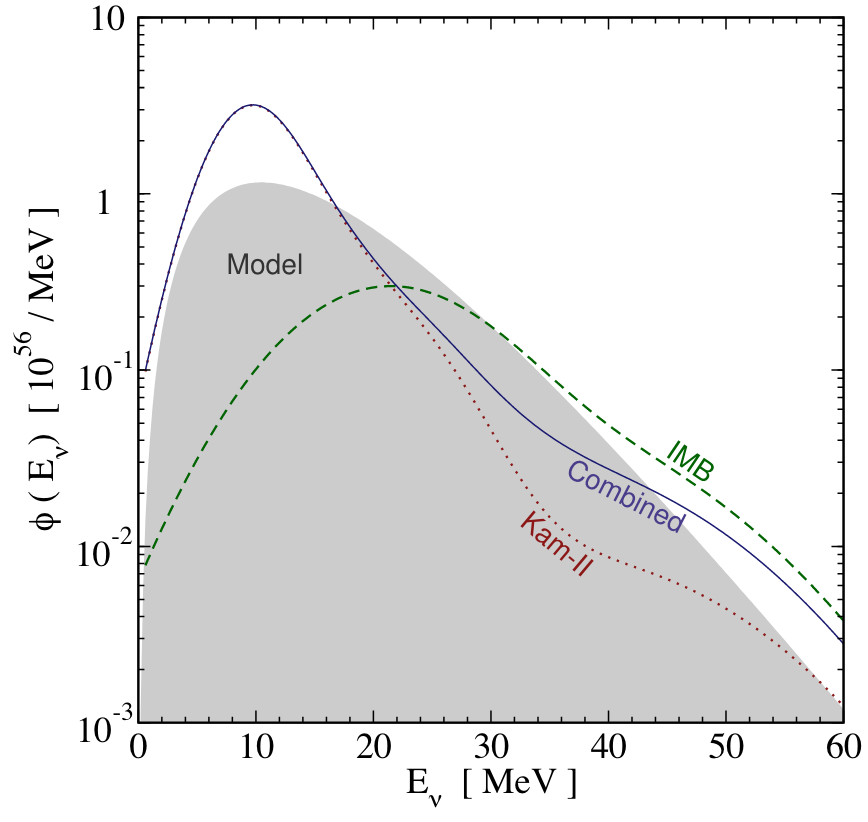 Model assumes:
Fermi-Dirac spectrum
Neutrino energy = 15 MeV
Time integrated Luminosity = 5x1052 erg
[2]
12
Andrew Caruso
Yüksel & Beacom 2007 [a]
Hunt for the DSNB (EXTRA)
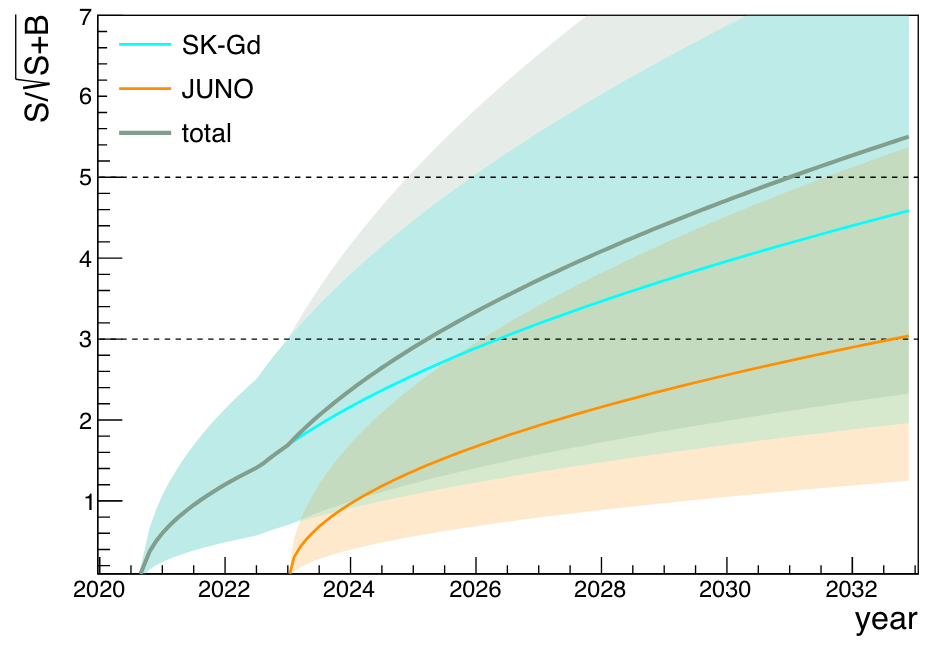 Reach ~5σ by 2030s with SK-Gd and JUNO
13
Andrew Caruso
Li et al. 2022 [b]
Hunt for the DSNB (EXTRA)
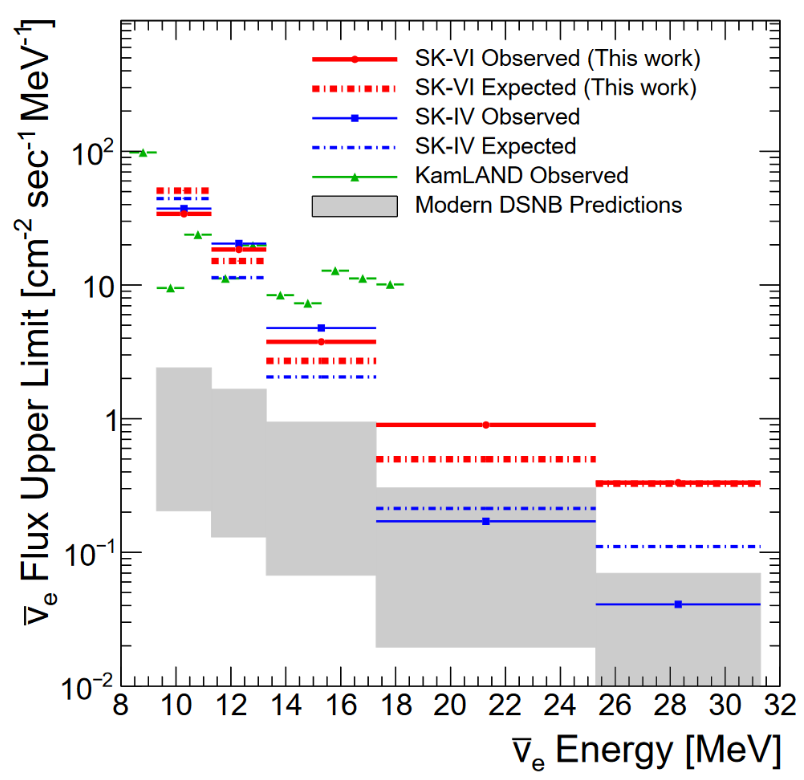 SK-IV bounds are stronger than SK-VI
14
Andrew Caruso
Santos 2022 [b]
Hunt for the DSNB (EXTRA)
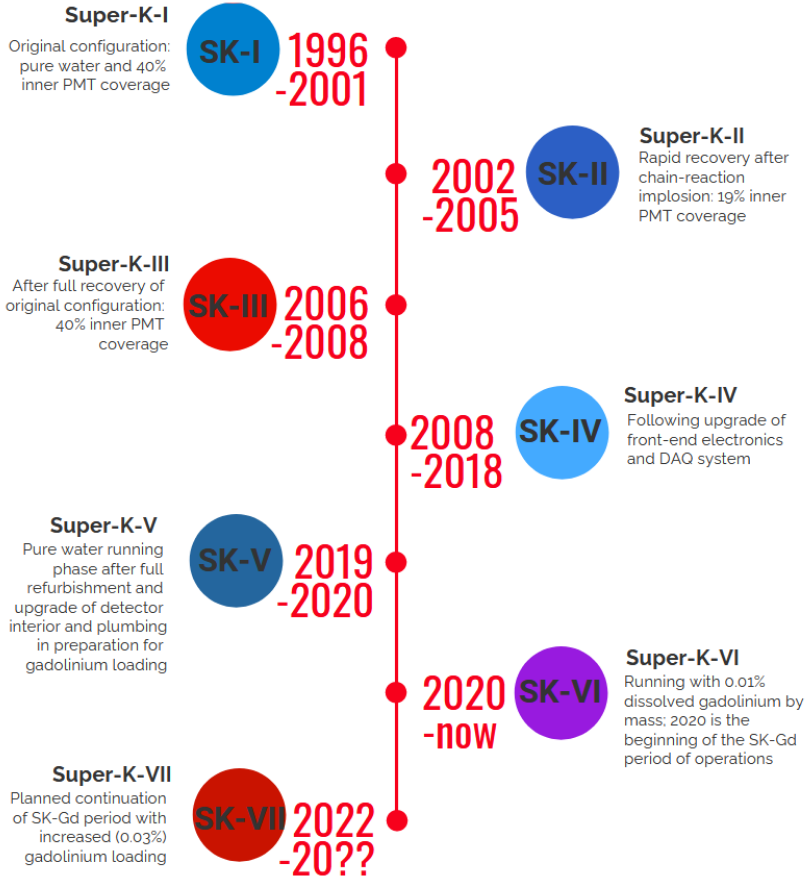 15
Andrew Caruso
Santos 2022 [b]
References
[1] https://hubblesite.org/contents/media/images/2017/08/3987-Image.html
[2] https://arxiv.org/abs/astro-ph/0702613v3 
[3] https://arxiv.org/abs/2109.11174 
[4] https://arxiv.org/abs/2012.08524 
[5] https://wwwmpa.mpagarching.mpg.de/ccsnarchive/data/SEWBJ_2015/index.html
[a] https://arxiv.org/abs/astro-ph/0702613 
[b] https://arxiv.org/abs/2201.12920
[c] https://arxiv.org/abs/2405.07900
16
Andrew Caruso